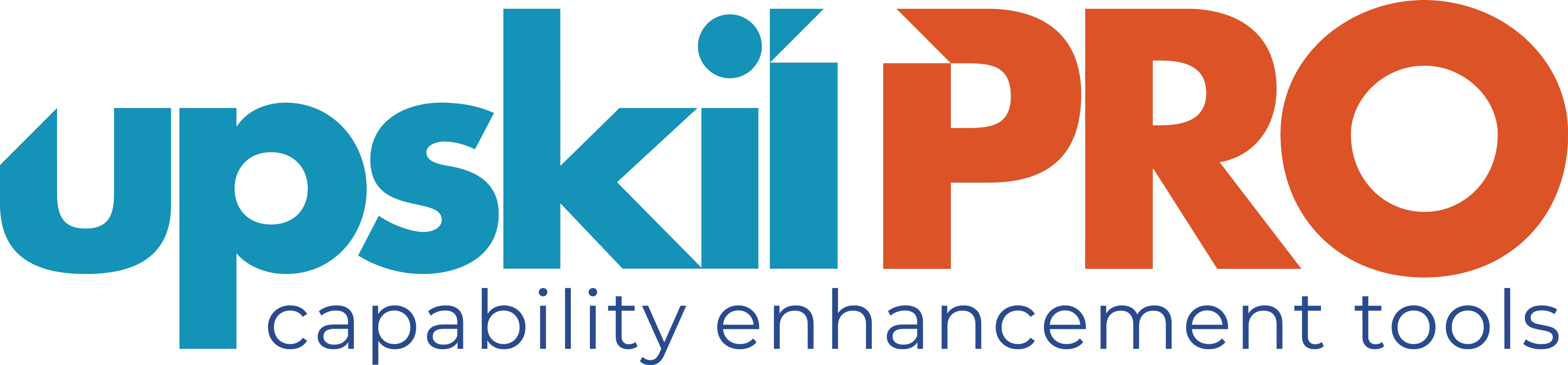 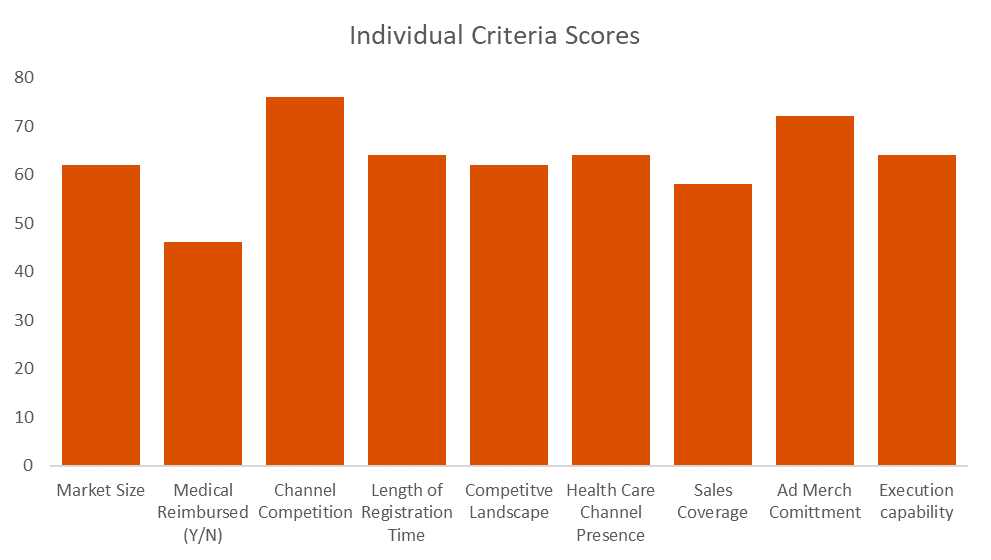 Prioritization Matrix Tool
Prioritize resources and plans based on quantitative inputs
UpskilPRO e Institute for Sales & Marketing
Tools, Content & Templates 
Hand built using experience & Insight